IDEA Equitable Services and Proportionate Share – What Are the Requirements?
September 2024
Michigan Department of Education Office of Special Education
[Speaker Notes: (NL) 

Welcome to the IDEA Equitable Services and Proportionate Share—What are the Requirements? Presentation. This presentation is designed to provide Intermediate School District and member district staff involved in the fiscal and/or programmatic aspects of special education with a comprehensive understanding of the federal requirements related to providing equitable services to parentally placed private school children with disabilities.

Today, we'll be covering key aspects of the requirements related to providing equitable services for parentally-placed private school students with disabilities, including child find responsibilities, timely and meaningful consultation requirements, and fiscal requirements. 

The PowerPoint slides used in this recording will be made available with the recording, so viewers will have access to all the linked resources mentioned throughout the presentation. This will allow viewers to review the material at their own pace and dive deeper into specific areas of interest.

Let's begin by highlighting the individual areas of focus for this presentation.]
Overview
What Are Equitable Services?
How Are Children Found?
What Private Schools Are Included?
What Child Counts Need to be Maintained?
When Do I Count the Children?
How Do I Count the Children?
How Do I Communicate with Private Schools?
What If Written Affirmation Is Not Received?
How Much Am I Required to Spend?
Does the Required Amount Ever Change?
What Services Are Provided to Children?
MDE Office of Special Education
2
[Speaker Notes: (SM) - MUST DO

There are a lot of topics to cover, but they fall into 3 main buckets: Child Find, Consultation, and Fiscal. 

As you can see on this slide and the next slide, the equitable services requirements include both programmatic and fiscal components.
We're going to go through programmatic requirements of Child Find and Consultation at a high level for you, and then dig into the fiscal requirements more specifically.]
Overview (Cont’d)
What Are the ISD/Member District Responsibilities?
What Funds Do I Spend?
How Do I Spend the Funds?
What Documentation Needs to be Maintained?
How Long Do I Have to Spend the Funds?
Can I Spend More Than the Required Amount?
What If I Don’t Anticipate Spending All the Funds?
What Is Recoding?
What Are the Key Take Aways?
How Can I Learn More?
Who Do I Contact?
MDE Office of Special Education
3
[Speaker Notes: SM – MUST DO

As you can see, the equitable services requirements include both programmatic and fiscal components.
We're going to go through programmatic requirements of Child Find and Consultation at a high level for you, and then dig into the fiscal requirements more specifically.]
What Are Equitable Services?
MDE Office of Special Education
4
[Speaker Notes: (NL)

So what are equitable services?]
Equitable Services Defined
Equitable services are special education and related services provided to parentally placed private school children with disabilities in accordance with the provisions of IDEA and its implementing regulations in 34 CFR §§ 300.130 through 300.144.
Components of Equitable Services
Child Find
Timely and Meaningful Consultation with Private Schools
Fiscal (Proportionate Share)
Other Requirements
MDE Office of Special Education
5
[Speaker Notes: (NL) - MUST DO

By definition, equitable services are special education and related services provided to parentally-placed private school children with disabilities in accordance with the provisions of IDEA and its implementing regulations in 34 C.F.R. §§ 300.130 through 300.144.

As Sean mentioned in the overview, the components of the Equitable Services requirements include:
Child Find
Timely and Meaningful Consultation with Private Schools
Fiscal (Proportionate Share) and Other Requirements
Other Requirements – Such as data collection

A key take away here is the equitable services requirements are not just fiscal requirements. They are also not just programmatic requirements. They are requirements related to both program and fiscal. Therefore, successful implementation of the equitable services requirements requires collaboration and communication between the program and fiscal departments in order for the equitable services requirements to be successfully implemented by ISDs.]
Equitable Services Defined (Cont’d)
The ISD where private schools are located is responsible for locating, identifying, and evaluating all children with disabilities who are enrolled by their parents in private schools located in the ISD.
Depending on the ISD’s model, member districts within the ISD may assist the ISD with this responsibility.
Public School Academies (PSAs) do not have geographical boundaries. Therefore, PSAs do not have equitable services responsibilities.
MDE Office of Special Education
6
[Speaker Notes: This slide was not included in the MSBO presentation. 

Another important item to note is the ISD where private schools are located is responsible for locating, identifying and evaluating all children with disabilities enrolled by their parents in private schools located in the ISD.

To be clear, the term private school includes both nonpublic schools and home schools.

ISDs have different models for implementing the equitable services requirements. Some of these models include:
The ISD solely maintaining responsibility for the equitable services requirements and charging proportionate share expenditures against the proportionate share requirement. Therefore, no proportionate share expenditures are charged at the member district level.
The ISDs member districts solely maintain responsibility for the equitable services requirements and charge proportionate share expenditures against the proportionate share requirement. Therefore, no expenditures or equitable services are provided at the ISD level.
The ISD and member districts share responsibility for the equitable services requirements and charge proportionate share expenditures against the proportionate share requirement. Therefore, no proportionate share expenditures may be charged at the ISD and member district level.

However, regardless of the ISD’s model for implementing the proportionate share requirements, it is important to know ISD’s are responsibly for ensuring the equitable services requirements are met and the proportionate share allocation is spent in the aggregate.

It is also important to note Public School Academies (or PSAs) do not have geographical boundaries. Therefore, PSAs do not have equitable services responsibilities.]
How Are Children Found?
MDE Office of Special Education
7
[Speaker Notes: (SM) – BRIEF]
Child Find – 34 CFR §300.131
Child Find is Child Find
Activities must be similar to activities performed for public school children.
Each LEA must locate, identify, and evaluate all children with disabilities who are enrolled by their parents in private, including religious, elementary schools and secondary schools located in the school district served by the LEA.
MDE Office of Special Education
8
[Speaker Notes: (SM) – BRIEF
How are children found is referring to the IDEA requirement of Child Find
Child Find is the requirement to locate and evaluate all children with disabilities who are in need, or may be in need, of special education and related services. 
All children need to be included in the child find process within the ISD’s boundary.
Visual: Think of your ISD’s boundary as the edges of a swimming pool.
All children within the boundary of your ISD are swimming.
ISD’s Job: identify the children within the pool that may need an evaluation.
ALL kids are considered, not just kids in the deep end or the shallow end. The South end or the North end. All kids must be considered. 



NOT FOR MSBO – REVIST THIS LATER 
Child Find is Child Find
Child find applies to ALL children within the boundaries of the ISD
Child Find is not a separate process for private schools. 
Activities related to private schools should be similar to activities for public schools.

One resource to remember is the list of registered and approved nonpublic schools that can be found on the MDE website on non public and homeschool page, keeping in mind that this list is limited to registered non public schools so it may not be comprehensive to every non public in the ISD.

John Comment: How does child find extend to nonpublic schools?


This is the official language from the code of federal regs. Keep in mind that in fed speak, an ISD is considered an LEA. 

The second bullet point here refers to Child Find activities. The Child Find activities related to non public schools and homeschools should be consistent with your public school approach. 

Re-emphasize: ISD needs to “cast a net” over the entire ISD’s boundary in search of children that may be eligible for special education.

First find all the kids, THEN figure out what services they will receive and how they're paid for. At the Child Find "stage" there's no difference between finding public school kids vs. private school kids.]
What Private Schools Are Included?
MDE Office of Special Education
9
[Speaker Notes: (NL) 

So what private schools are included in the equitable services requirements?]
Approved Nonpublic and Home Schools
Only registered and approved nonpublic schools and home schools can be included in:
Proportionate share allocation calculation
Timely and meaningful consultation with the ISD/member district
Receiving equitable services
Charging the proportionate share allocation for equitable services provided
MDE Office of Special Education
10
[Speaker Notes: (NL)

As Sean stated earlier, all children must be included in the child find component of the equitable services requirements. 
However, only a subset of private schools are included in a portion of the equitable services requirements such as calculating the proportionate share allocation calculation, engaging in timely and meaningful consultation with the ISD/member district, receiving equitable services, and those equitable services being charged to the proportionate share requirement. Remember, private schools include both nonpublic schools and home schools.

To help clarify, let’s go back to the swimming pool example Sean just shared.

Let’s say an ISD has found 3,000 children who may need an evaluation to determine eligibility for special education in the swimming pool. Remember, this swimming pool includes all children, both public and private.
Out of the 3,000 children identified who may need an evaluation, 2,000 children are evaluated and determined eligible in both the public and private school settings
Out of the 2,000 children determined eligible in public and private school settings, 500 of the children are parentally placed in private school settings . Remember, this includes both nonpublic schools and home schools.
Out of the 500 children in private school settings, 400 of the children are parentally placed private school children with disabilities in REGISTERED AND APPROVED nonpublic schools and home schools.
It’s these 400 children that we will be focusing on today in regard to how the proportionate share requirement is calculated, which children are eligible for equitable services, which private schools engage with the district in timely and meaningful consultation based on the required consultation topics, and which children’s services are charged against the proportionate share requirement. 

In summary, registration and approval is a nonpublic school or home school’s “ticket in” to be apart of the equitable services requirements.]
Approved Nonpublic and Home Schools (Cont’d)
Approved Nonpublic School Listing
Michigan Department of Education (MDE) Nonpublic and Home Schools Webpage
Posted and updated on the webpage
Approved Home Schools
E-mailed to ISD and district Superintendents
Not Available on the MDE Nonpublic and Home Schools Webpage
Listings and related child counts can also be obtained by emailing NonPublicSchools@michigan.gov.
MDE Office of Special Education
11
[Speaker Notes: (NL) 

The MDE Nonpublic and Home School office shares different approval lists with ISDs to communicate registered and approved nonpublic and home schools throughout the school year.

Nonpublic schools are able to start the annual registration process in October annually. The MDE Nonpublic and homeschools office shares the list of approved nonpublic schools with ISDs by posting the list of approved nonpublic schools on the MDE Nonpublic and homeschool webpage.

Unlike nonpublic schools, home schools are able to start the annual registration process in July. The MDE Nonpublic and homeschools office does not share the list of approved home schools on the MDE Nonpublic and homeschool webpage.However, the MDE Nonpublic and homeschool office emails the list of registered and approved home schools to ISD and district superintendents throughout the year.

During the registration and approval process, nonpublic and home schools report to the MDE Nonpublic and Homeschool office the number of children attending the nonpublic and home school, including the number of children determined eligible for special education and the number of children receiving equitable services. It is important to note this is self reported data reported by nonpublic and home schools. Child count information is not shared with ISDs and districts in e-mail communication by default, but is available to be shared with the ISD and or member district at any time upon request. We encourage this data to be requested to provide the ISD the opportunity to reconcile data received by the nonpublic and home school office regarding children eligible and receiving services with the child count data known by the ISD/districts using internal tracking processes. ISDs should not rely solely on the child count data received by the nonpublic and home school office due to the data being self reported, but the reconciliation is an opportunity to determine if the ISDs data and the Nonpublic and home school data are in alignment.

Registered and approved nonpublic and home school listings as well as related child count data can also be requested at any time by emailing nonpublicschools@Michigan.gov]
Parentally Placed Private School Children Attending Preschool
Parentally placed private school children with disabilities in preschool are considered for equitable services if attending a private preschool program operated within and by a registered and approved private elementary school.
MDE Office of Special Education
12
[Speaker Notes: (NL) 

When it comes to preschool, parentally placed private school children with disabilities in preschool are considered for equitable services if attending a private preschool program operated within and by a registered and approved private elementary school. 

So what does this mean?

Let’s use another example to help provide some clarity on this.

Let’s say in this example lollipop lane is a stand alone private preschool and Sunshine School is a registered and approved nonpublic school within an ISD.Although Lollipop Lane is in the same building, and in fact, right down the hall, Lolipop Lane is not at all associated with Sunshine school.Would Lolipop Lane be included in the ISD’s child count for the ISD’s proportionate share allocation calculation and can services provided to the children at Lollipop Lane be charged to proportionate share?
If you answered no, you are correct! Lollipop Lane would not be apart of the equitable services requirements. 

Now let’s change the scenario a bit.
Let’s say in this example lollipop lane is a private preschool program operated within and by Sunshine School. Sunshine School is a registered and approved nonpublic school within an ISD.Given this change in facts, would Lolipop Lane be included in the ISD’s child count for the proportionate share allocation calculation and can services provided to the children at Lollipop Lane be charged to proportionate share?
If you answered yes, you are correct! Lollipop Lane would be apart of the equitable services requirements due to being a private preschool program operated within and by a registered and approved private elementary school.]
Stand-Alone Private Preschools or Private Childcare Centers
Because stand-alone private preschools or private childcare centers do not meet the definition of an elementary school in Michigan, those programs are not included in the ISD’s proportionate share child count.
These settings are not excluded from the requirements of child find.
MDE Office of Special Education
13
[Speaker Notes: (NL) 

It is important to note that although stand-alone private preschools or private childcare centers are not included in the ISD’s proportionate share child count, they are not excluded from the requirements of child find.]
What Child Counts Need to be Maintained?
MDE Office of Special Education
14
[Speaker Notes: (SM) - BREIF]
Record Keeping – 34 CFR §300.132(c)
Each ISD must maintain in its records, and provide to MDE:
The number of children evaluated, including re-evaluations.
The number of eligible children with disabilities.
The number of children with disabilities receiving services in the private schools within the ISD’s jurisdiction.
MDE Office of Special Education
15
[Speaker Notes: (SM) – BREIF

The ISD needs to know the three counts reflected on the slide. 

Good record keeping practices for parentally placed private school children is essential to ensure the ISD is including the correct children in meeting equitable services requirements.

Regardless of an ISD’s model for record keeping (performed at ISD/district/both). The ISD needs to have the aggregate data to accurately perform essential tasks such as calculating the proportionate share requirement.]
Record Keeping Example
School Year: 2021-22
Counts include registered and approved nonpublic schools and homeschools only
MDE Office of Special Education
16
[Speaker Notes: (SM) – Explain example

On this example, all three data points are being tracked. The date of evaluation, which inherently tracks how many students have been evaluated, whether the student has been found eligible for special education, and, finally, whether the student is receiving services based on a non-public services plan. If a student has been found eligible, but is not receiving services, document the brief explanation as to why the student is eligible and not receiving services.]
When Do I Count the Children?
MDE Office of Special Education
17
[Speaker Notes: (NL) - MUST DO

So when do I count the children?]
Annual Count – 34 CFR §300.133(c)
Each ISD must:
Determine the total number of children with disabilities within the ISD.
Public School Count (Appendix B)
Private School Count (34 CFR §300.133(c))
Ensure the count is conducted between Oct. 1 and Dec 1 of each year (Official Fall Count).
Use the prior year count.
Example: Flowthrough 2022-23 (230450 grant) uses the Fall 2021 Count.
MDE Office of Special Education
18
[Speaker Notes: (NL) - MUST DO

For purposes of calculating the annual proportionate share requirement, the ISD uses a “snapshot” of the total number of children with disabilities within the boundaries of the ISD
This snapshot includes both a public school count and a private school count 
But remember, the private school count only includes parentally placed private school children in registered and approved nonpublic schools/ home schools.

34 CFR 300.133 requires the snapshot be conducted between Oct 1 and Dec 1 inclusive of each date. This is why ISDs use the prior year fall count for this purpose since the fall count fall between this date window.
For Example: When the IDEA Flowthrough (230450) and Preschool (230460) proportionate share allocation calculations were ran, the ISD used fall 2021 public and private school child counts to determine the required proportionate share allocation amounts.]
How Do I Count the Children?
MDE Office of Special Education
19
[Speaker Notes: (SM) - MUST DO]
Public School Count
The number of eligible children with disabilities in public schools within the ISD
=
The number of children with an IEP in public schools within the ISD
MDE Office of Special Education
20
[Speaker Notes: (SM) - MUST DO 

Count based on a headcount, not FTE count. 
Count is determined in the aggregate (Member Districts + ISD = total children)

IDEA Preschool the public school count will include 
Children Ages 3-5 with an IEP

IDEA Flowthrough the public school count will include
Children Ages 3-21 with an IEP
Reminder: This count also includes the children ages 3-5 with an IEP used for the IDEA Preschool count. What we’ve seen folks do is exclude 3-5 year olds from their Flowthrough allocation calculation because they are counted in the Preschool allocation, but the age range is included in both buckets.]
Private School Count
The number of parentally placed eligible children with disabilities in private schools within the ISD
=
The number of eligible parentally placed children with disabilities in registered and approved nonpublic and home schools within the ISD
MDE Office of Special Education
21
[Speaker Notes: (SM) - MUST DO 

Now let’s talk about the private school count

The private school count for IDEA Preschool is
Parentally placed private school children ELIGIBLE Ages 3-5 in registered and approved nonpublic and homeschools. 

The private school count for IDEA Flowthrough is
Parentally placed private school children ELIGIBLE Ages 3-21 in registered and approved nonpublic and homeschools. 
Reminder: This count also includes the private school children ages 3-5 used for Preschool count. 

To be clear, both the public school count and the private school count is determined in the aggregate (Member Districts + ISD = total children).]
Private School Count (Cont’d)
Based on the total number of parentally placed private school children determined eligible to receive special education and related services, not just those served. 
Data sources for additional analysis
MDE Nonpublic and Home school Office*
Michigan School Data System (MSDS)*
*These data sources may not be solely reliable sources to determine this count.
MDE Office of Special Education
22
[Speaker Notes: (SM) - MUST DO

KEY Difference between Public School Count and Private School Count

While the public-school count includes all children with an IEP, the Private school count is based on parentally placed private school children ELIGBLE to receive services in the ISD NOT how many parentally placed private school children are receiving equitable services based on a nonpublic services plan.
What that means is the Private school count may not equal the number of parentally placed private school children with a nonpublic services plan.


MSDS and count data collected by the MDE nonpublic and homeschool office are worth considering for analysis purposes when analyzing the data you collect internally, however, these data sources are not to be considered sole source to be used when gathering count data for the proportionate share allocation calculation. Relying on either MSDS or the MDE nonpublic and homeschool office data exclusively will likely result in an incorrect proportionate share calculation.  



NOT FOR MSBO – REVIST THIS LATER 

MSDS does not maintain the count of students eligible, but not receiving equitable services through a nonpublic services plan 

Reminder: Proportionate share funds are to be used for parentally placed private school children with disabilities 
These are children whose parents have chosen to place them in a private school and FAPE is not at issue
“FAPE is not at issue” 
means there is no disagreement between the parent and LEA about the availability of a program to provide FAPE to the child, and 
the parent has placed the child in a private school, and 
The parent is not seeking financial reimbursement for the private school placement.

Proportionate share funds are not to be used for children where 
FAPE is at issue, or 
Children placed in a nonpublic school by the ISD/member district/other public agencies]
Private School Count – IDEA Preschool (3-5)
Includes children ages 3 through 5 attending a private preschool program operated within and by an approved private elementary school.
Does not include stand-alone private preschools or private childcare centers.
Count not exclusive to preschool children
Also includes 4 and 5-year-old children in kindergarten, including developmental kindergarten.
MDE Office of Special Education
23
[Speaker Notes: (SM) 

An important clarification regarding the Preschool grant Proportionate Share requirement is the kids included in the Preschool-aged count includes any eligible 3 to 5 year olds attending a private preschool program operated both within and by an approved private elementary school.
 
This means 3-5 year old students in an independently operated preschool (not operated within and by a registered and approved private elementary school) are not included in the 3-5 Preschool count. 

John Comment: OSEP Guidance: If a preschool is part of a school that meets the definition of an elementary/secondary school, then those preschools are included. 

Not intending to include separate preschools in this count.]
How Do I Communicate with Private Schools?
MDE Office of Special Education
24
[Speaker Notes: (NL)

So how do ISDs and/or districts communicate with private schools participating in the equitable services requirements?]
Consultation – 34 CFR §300.134
To ensure timely and meaningful consultation, an LEA, or, if appropriate, a State Educational Agency (SEA), must consult with private school representatives and representatives of parents of parentally placed private school children with disabilities during the design and development of special education and related services for children.
MDE Office of Special Education
25
[Speaker Notes: (NL) 

It is important to note when we say timely and meaningful consultation, we are referring to timely and meaningful consultation with nonpublic schools and home schools based on the required consultation topics, not consultative services provided by a teacher consultant. We have learned there seems to be some confusion with the term consultation and how it applies to the equitable services requirements in the field. Timely and Meaningful consultation is different from consultative services provided by a teacher consultant or the determination of eligibility or nonpublic services plan development of a private school student.

It is also important to note there isn’t one specific way for ISDs and or member districts to engage in timely and meaningful consultation conversations with nonpublic schools and home schools. However, regardless of the model used, there are required components of the timely and meaningful consultation process that must be included and discussed.

To explain timely and meaningful consultation using another scenario, consider this example:


An ISD has 5 registered and approved nonpublic schools and home schools within 2 of the ISDs member districts.
The 5 private schools engage in a timely and meaningful consultation discussion with the ISD/member district before the beginning of the upcoming school year. 
The discussions include the required components of consultation as required by 34 CFR 300.134 and result in the ISD making decisions about what equitable services will be provided to the parentally placed private school children within the 5 registered and approved nonpublic and home schools.
Signed written affirmation that timely and meaning consultation occurred is received by the ISD/member district from each private school once initial timely and meaningful consultation discussions are completed.

In the meantime, child find continues within the ISD
6 months later: A 3rd district within the ISD finds a parentally placed private school child who may be eligible for equitable services.The child is attending a home school that is not registered or approved.
The child is evaluated and determined eligible. The ISD communicates with the homeschool that the school will need to be registered and approved before any equitable services can be provided.
The home school becomes a registered and approved homeschool in order to be eligible for equitable services.
Timely and meaningful consultation takes place with the approved home school and includes the required consultation topics for consultation..
The ISD decides to provide equitable services and charges expenditures related to the services provided to proportionate share requirement.

Bottom Line:
Timely and meaningful consultation is to be considered an ongoing discussion and not a one time event. 
An approved private school not apart of initial consultation discussions or included in the private school child count for prop share calculation is not to be excluded from equitable services requirement.



NOT FOR MSBO – REVIST THIS LATER 


Caution is advised that the ISD clearly explain that the consultation process is part of federal requirement to provide equitable services to children with disabilities placed by their parents in private school and should not be confused with Michigan's Auxiliary Services Act.

Step 1 – Invite Private schools for consultation
Step 2 – Meet with Private Schools
Step 3 – Obtain written affirmation of consultation
Step 4 – Engage with private schools throughout the school year on an ongoing basis in the event changes arise.  (i.e. assigned contact reaching out to private schools

The development of a non public services plan for a specific child occurs after the consultation process and is not a part of the overall consultation process.]
Required Consultation Topics – 34 CFR §§300.134(a)- 300.134(e)
Child Find
Explanation of Proportionate Share Calculation
Consultation Process
Provision of Special Education and Related Services
How, if the LEA disagrees with the views of the private school officials on the provision or types of services, the LEA will provide to the private school officials a written explanation of the reasons why the LEA chose not to adopt the recommendations of the private school officials.
MDE Office of Special Education
26
[Speaker Notes: (NL) 

Here is a list of the required consultation meeting topics as described in 34 CFR 300.134.. Keep in mind, Timely and Meaningful Consultation requires discussion of all of these components. Additionally, timely and meaningful consultation with nonpublic schools and home schools in and of itself should be seen as ongoing, not solely an annual meeting. 

Although nonpublic schools and homeschools that are not registered and approved are not eligible to be apart of the equitable services requirements, ISDs are encouraged to continue to communicate with all nonpublic schools and home schools regarding the availability of equitable services to help ensure the private schools understand the equitable services requirements should circumstances change.

Bottom Line:
Supporting documentation timely and meaningful consultation has occurred must speak for itself.
ISD/member districts must be able to transparently show timely and meaningful consultation occurred and required topics were discussed.

A timely and meaningful consultation meeting is not considered meaningful if ISDs/member districts enter into a consultation meeting with a unilateral decision already made regarding what services will be provided to parentally placed private school children with disabilities. For example, a district that only provides speech services regardless of the needs of parentally placed private school children is making a unilateral decision.
An ISD/member district cannot “walk into” consultation with private schools knowing already what equitable services are going to be provided. Decisions are made after consultation occurs, not before. 

ISDs/member districts must consult with private school and the parents or parent representatives regarding the design and development of special education and related services for private school students.]
Written Affirmation of Consultation – 34 CFR §300.135(a)
When timely and meaningful consultation, as required by 34 CFR §300.134, has occurred, the LEA must obtain a written affirmation signed by the representatives of participating private schools.
Written affirmation is obtained after consultation has occurred, not before.
MDE Office of Special Education
27
[Speaker Notes: (NL) 

Now that we have completed all of the components required in a timely and meaningful consultation meeting, it’s important to obtain documentation in the form of an affirmation from the private school that the timely and meaningful consultation occurred. 

Sign in sheets at the timely and meaningful consultation meeting or a nonpublic/ home school confirming attendance to the meeting is not written affirmation of consultation.
This is a signed after the fact affirmation that timely and meaningful consultation occurred with the private school and the required components were discussed.]
What If Written Affirmation Is Not Received?
MDE Office of Special Education
28
[Speaker Notes: (SM)]
Written Affirmation of Consultation – 34 CFR §300.135(b)
If written affirmation is not received, the ISD must note this and submit documentation to MDE Office of Special Education (OSE) with an explanation of attempts made to obtain written affirmation.
MDE Office of Special Education
29
[Speaker Notes: (SM)

If written affirmation of timely and meaningful consultation is not received ISD must document this and submit documentation to the OSE with a record of attempts made to obtain written affirmation.

(John) Not currently being done but more information to come. Possible upload into Catamaran?]
How Much Am I Required to Spend?
MDE Office of Special Education
30
[Speaker Notes: (NL) - MUST DO]
Expenditures – 34 CFR §300.133(a)
The LEA* where the private schools are located must expend:
A proportionate share of the LEA’s total subgrant under §611(f) of IDEA on services for parentally placed children aged 3-21 in accordance with a required formula; and
A proportionate share of the LEA’s total subgrant under §619(g) of IDEA for services for parentally placed children aged 3-5 in accordance with a required formula.
*Note: IDEA defines an Educational Service Agency as an LEA. Therefore, in Michigan, an Intermediate School District (ISD), Regional Educational Services Agency (RESA) or Educational Service District (ESD) is an LEA.
MDE Office of Special Education
31
[Speaker Notes: (NL) - MUST DO 

Proportionate Share Allocation is required to be calculated annually for each new IDEA Part B grant received by the ISD
Calculated separately for IDEA Flowthrough (ages 3-21) and IDEA Preschool (ages 3-5)

IDEA defines an Educational Service Agency as an LEA. 
Therefore, in Michigan, an ISD, RESA or ESD is an LEA.]
Proportionate Share Calculation Example – Flowthrough Grant (3-21)
School Year: 2022-23
Program Number (formerly Grant Number): 230450
Count: Official Fall 2021 Count
MDE Office of Special Education
32
[Speaker Notes: (NL) – MUST DO
The allocation calculation presented here is reflective of the calculation described in Appendix B of the code of federal regulations, however in Michigan, the private school count is based on parentally private school children in registered and approved nonpublic and homeschools.

It is important to note the proportionate share allocation calculation must use the total IDEA Flowthrough amount awarded to the ISD when determining the amount per eligible child.
As we see in this example, the ISD was awarded $1,000,000 as an IDEA Flowthrough allocation for 2022-23 (Program Number 230450), therefore, $1,000,000 must be used as the allocation amount to calculate the proportionate share requirement.

The other critical information required to calculate an accurate IDEA Flowthrough proportionate share amount are the child count information.
As we discussed earlier, both public and private school counts are required to perform the calculation.
For the IDEA Flowthrough calculation, the Public School child count includes children between the Ages of 3 to 21 and includes all students with an IEP within the ISD’s boundary.
The private school count for the IDEA Flowthrough calculation includes parentally placed private school children between the ages of 3 to 21 who have been determined eligible and attend registered and approved nonpublic schools and homeschools within the ISD’s boundary. Remember, this count is based on children eligible, not just children receiving services on a nonpublic services plan.
It is important to note that children attending private school receiving services on an IEP are not included in the private school count. Instead, they are included in the public school count. Remember, when you hear the word IEP, this signifies an exclusion from the private school child count and charging the proportionate share requirement for services provided.
Now that we know the information needed, lets run through the methodology of the allocation calculation with an example.
In this example, the ISD has an aggregate public school count of 475 children and a private school count of 25 children – giving a total count of eligible children of 500.
Next, we divide the 500 children into the ISD’s IDEA Flowthrough allocation of $1,000,000 to give an average allocation per eligible child of $2,000 per student.
We then take the average allocation per eligible child and multiply that amount by the private school student count of 25 to get a total required amount of $50,000]
Proportionate Share Calculation Example – Preschool Grant (3-5)
School Year: 2022-23
Program Number (formerly Grant Number): 230460
Count: Official Fall 2021 Count
MDE Office of Special Education
33
[Speaker Notes: (NL) – MUST DO

As you can see, the mechanics of the IDEA Preschool proportionate share allocation calculation looks very similar to how the IDEA Flowthrough proportionate share allocation calculation is calculated.
The key difference however is the allocation used for the IDEA Preschool proportionate share allocation calculation, as well as the age of the public and private school children used to calculate the required amount.

The IDEA Preschool proportionate share requirement uses the total IDEA Preschool allocation and public and private school child counts are exclusive to children ages 3-5.

It is important to note the public and private school counts for children ages 3-5 are included in both the IDEA Flowthrough and IDEA Preschool proportionate share allocation calculations.
The same 3-5 year olds are used in both allocation calculations due to children ages 3-5 being covered under both the Flowthrough and Preschool grants per regulation.
It is also important to note that when determining the private school child count for children ages 3-5, the count will include private school children attending a private preschool program operated within and by a registered and approved private elementary school. 
The child count for children ages 3-5 also includes 4 and 5-yearolds in kindergarten, including developmental kindergarten within an approved private school.
Remember, any children receiving services on an IEP within a private school are not included in the private school count – these children are included in the public school count.


Since the IDEA Preschool proportionate share requirement is restricted for parentally placed private school children ages 3-5, there is a best practice charging methodology worth being considered by districts.
The ISD may want to consider fully charging the IDEA Preschool proportionate share requirement for equitable services provided to parentally placed private school children on a nonpublic services plan between the ages of 3-5 first.
Once IDEA Preschool requirement is fully spent, the ISD can then begin to charge IDEA Flowthrough for equitable services provided to the parentally placed private school children ages 3-5 to further spend down the IDEA Flowthrough requirement.]
Does the Required Amount Ever Change?
MDE Office of Special Education
34
[Speaker Notes: (SM) – MUST DO]
Proportionate Share Allocation Calculation Adjustments
Allocation does not get updated to current year count numbers.
MDE Office of Special Education
35
[Speaker Notes: (SM) – MUST DO

Simple Answer: 
No, the allocation calculation does not change. 
Prior year count is used, and the allocation is not “updated” to reflect current year count numbers once known. 

Only time calculation gets updated is if there is an error in the counts used in the original calculation. 

Example Rationales for Allocation Calculation Changes: 
Inaccurate Count Data
Wrong counts were used
Inaccurate calculation
The “Math” was completed incorrectly
Incorrect nonpublic and home schools utilized for private school count.]
What Services Are Provided To Children?
MDE Office of Special Education
36
[Speaker Notes: (NL) 

So what services can be provided to parentally placed private school children?]
Equitable Services Determined – 34 CFR §300.137
Parentally placed private school children with disabilities do not have a right to a FAPE.
ISD/member district makes final decision on special education and related services to be provided.
Each child has a nonpublic services plan describing the special education and/or services to be provided.
Not an IEP
MDE Office of Special Education
37
[Speaker Notes: (NL) 

Connecting back to the scenario around timely and meaningful consultation, once timely and meaningful consultation has occurred, the ISD/member district has the final say in what equitable services are going to be provided to the parentally placed private school children with disabilities attending registered and approved nonpublic schools and home schools within the ISD. But remember, as we said earlier, a timely and meaningful consultation meeting is not considered meaningful if ISDs/member districts enter a consultation meeting with a unilateral decision already made regarding what services will be provided to parentally placed private school children with disabilities regardless of the needs of the parentally placed private school children. 

It is important to note parentally placed private school children with disabilities on a nonpublic services plan are not guaranteed to be provided equitable services due to not being entitled to a Free and Appropriate Public Education (FAPE).

Additionally, a key point we want to make sure you leave this presentation with is this:
Parentally placed private school children receiving equitable services and being charged to the proportionate share requirement have a nonpublic services plan, NOT an IEP.
If a child is receiving equitable services on an IEP, even if the child is attending preschool, those services are unallowable to be charged to the proportionate share requirement and those child counts also must be included in the public school portion of the IDEA Flowthrough and IDEA Preschool allocation calculations, not the private school count.
If you hear the word IEP related to services for a child, this means you are providing FAPE to the child and parentally placed private school children whose services are charged to the proportionate share requirement do not have a right to a FAPE.]
What Are the ISD/Member District Responsibilities?
MDE Office of Special Education
38
[Speaker Notes: (SM) - MUST DO]
ISD Oversight Responsibilities
Regardless of the implementation model used by ISDs to provide equitable services to parentally placed private school children with disabilities, compliance is determined at the ISD level since the ISD is the subrecipient of IDEA funds.
The ISD must be able to provide evidence member districts are compliant with the equitable services requirements.
MDE Office of Special Education
39
[Speaker Notes: (SM) – MUST DO

Multiple implementation models for ISDs to provide equitable services
ISD implements 100% of requirements
Member district(s) implement 100% of requirements
ISD/member district(s) together implement 100% of requirements

Regardless of implementation model used by the ISD
Compliance is determined at the ISD level given the ISD is the subrecipient of the IDEA grant funds.
Even if member districts are implementing some or all the equitable services requirements, the ISD needs ensure the requirements are being met.]
Member District Compliance Responsibilities
Member districts implementing the equitable services requirements outlined in 34 CFR §§ 300.130 through 300.144, including child find, consultation, and other requirements must be compliant with these regulations.
MDE Office of Special Education
40
[Speaker Notes: (SM) – MUST DO

Given the proportionate share is met in the aggregate, not at the member district level, if the ISD decides to allocate the proportionate share requirement between member districts, this allocation must be understood as a flexible allocation and not a fixed allocation.]
Member District Expenditure Scenarios
Scenario A
Proportionate Share Allocated to Member Districts through IDEA Flowthrough/Preschool Applications.
Scenario B
Proportionate Share Funds Managed at the ISD
ISD Management of Proportionate Share Funds-October 2023
MDE Office of Special Education
41
[Speaker Notes: (SM) – MUST DO

Scenario A:
ISD calculates a total proportionate share requirement of $100,00 and the ISD’s (4) member districts provide equitable services.
ISD formally allocates through the federal application the proportionate share requirement between districts at $25,000 each.
3 of the districts do not anticipate being able to spend their $25,000 by the end of the school year.
The 4th district is able to spend their $25,000 by the middle of the school year and anticipates being able to spend another $25,000 by the end of the school year. 
This district begins to charge local funds for the excess expenditures beyond the $25,000 allocated
The district notifies the ISD about the excess expenditures in the event the proportionate share requirement is not met in the aggregate.
 The district tracks the expenditures being charged to local funds to be able to reallocate these expenditures to the federal proportionate share requirement if needed.
Through a review of anticipated expenditures from member districts, the ISD determines the proportionate share requirement will likely not be met in the aggregate. 
The ISD contacts the member district with excess expenditures charged to local funds and the district reallocates those expenditures to the federal proportionate share requirement, so supplanting does not occur. 

Key Takeaways for Scenario A:
Under this model, the ISD/member districts need to be in close communication regarding expenditures to support each other in meeting the proportionate share requirement in the aggregate and to avoid supplanting.

Scenario B:
ISD calculates a total proportionate share requirement of $100,00 and the ISD’s (4) member districts provide equitable services.
ISD retains the proportionate share requirement at the ISD level but estimates each district will be spent $25,000 each.
This is tracked on an excel document outside of the federal application.
Throughout the year member districts request reimbursement from the ISD for equitable services provided.
Member districts request reimbursement separately for IDEA Preschool (ages 3-5) and IDEA Flowthrough (3-21).
The ISD tracks progress of meeting the proportionate share requirement in the aggregate as reimbursement requests are received.
Once the expiring proportionate share requirements is met, the ISD begins to reimburse districts from new year grant funds.

Key Takeaway
For more information on how proportionate share funds can be managed at the ISD level, ISDs can refer to the “ISD Management of Proportionate Share Funds” document posted on MDE OSE’s Proportionate share page.
Also linked under resources at the end of the presentation.]
Member District Expenditure Scenario Example
MDE Office of Special Education
42
[Speaker Notes: This was included as a resource in the MSBO presentation.]
Fiscal Responsibilities of ISDs
Calculate proportionate share amount for §611 (Flowthrough) and §619 (Preschool) separately.
Budget in NexSys the amounts the ISD and/or member districts will spend using function code 371 for §611 (Flowthrough) and §619 (Preschool) separately.
Upload calculation into NexSys application.
Determine how fiscal requirement will be met in coordination with member districts.
Ensure the proportionate share requirement is met in the aggregate.
Ensure carryover grant funds are spent before new year grant funds.
Ensure supplanting has not occurred.
MDE Office of Special Education
43
[Speaker Notes: (SM) – MUST DO

To clarify:
Nothing keeps a district from spending local, new year, carryover funds at the same time. 
However, if at end of day prior year requirement is not spent, adjustments will need to take place to make sure carryover funds are spent.
ISD/member district will need to reallocate local expenditures or expenditures charged to new year grant to carryover grant.

Other ISD responsibilities (Fiscal)
Calculate proportionate share requirement
Confirm requirement is budgeted in federal application and allocation calculation is uploaded for MDE OSE.
Determine how requirement will be met (ISD alone or with help of member districts)
Ensure carryover grant funds are spent before new year grant funds.]
Additional Responsibilities of ISDs and Member Districts
Ensure costs charged are actual, not budget estimates.
Ensure documentation supports charges to the grant.
Charge the grant for allowable expenditures before using other funds.
Charge the grant on a regular basis.
Identify service providers and ensure sufficient supporting documentation is maintained.
Other Responsibilities:
Child Find
Timely and Meaningful Consultation
Data Collection
MDE Office of Special Education
44
[Speaker Notes: (SM) – MUST DO

ISD/member district responsibilities (depending on model)
Ensure costs charged are actual vs. budget estimates
Charge the grant on a regular basis
Example: At least Quarterly.
An annual end of year charge is not sufficient due to the ISD being unable to determine if the requirement will be met throughout the year.
Ensure documentation is adequate and supports charges
Allowable expenditures
Federal funds are spent first vs. state/local funds
Child Find
Consultation
Data Collection (count data)]
What Funds Do I Spend?
MDE Office of Special Education
45
[Speaker Notes: (NL) – MUST DO  

So what funds do districts spend in order to ensure the proportionate share requirement is met in the aggregate?]
Supplement Not Supplant – 34 CFR §300.133(d)
Local funds may supplement and, in no case, supplant the proportionate amount of federal funds required to be expended for parentally placed private school children with disabilities under this part.
Reminder: All federal funds must be expended by the end of the grant period. ISDs/member districts may need to reallocate expenditures to the federal funds in the event local funds are used simultaneously.
MDE Office of Special Education
46
[Speaker Notes: (NL) – MUST DO  

The provision of equitable services is a federal requirement – therefore, IDEA funds must be spent for the purpose of providing equitable services to parentally placed private school children with disabilities.
However, this does not mean federal funds and local funds can’t be spent at the same time for purposes of providing equitable services. If local funds are spent simultaneously, the ISD must have processes in place to be able to reallocate expenditures related to providing equitable services charged to local funds to the federal proportionate share requirement in the event the proportionate share requirement has not been fully spent in the aggregate and to avoid supplanting with local funds.

Bottom Line: If an ISDs proportionate share requirement is not met and the ISD/member districts have charged local funds for equitable services, the ISD/member districts must reallocate those expenditures to the federal requirement to avoid supplanting. 
If this is a typical ISD/member districts practice to charge local funds, the ISD/member districts must have a process in place to be able to reallocate the expenditures if needed.]
Federal and State Requirements
Equitable Services provided using proportionate share funds must follow the federal requirements under IDEA.
34 CFR §§300.130-300.144
Auxiliary services provided using non-federal funds may follow the Auxiliary Services Act
Michigan Administrative Code R 340.291-340.295
The Revised School Code Section 380.1296
MDE Office of Special Education
47
[Speaker Notes: (NL) – MUST DO  

As a general concept, districts need to make sure federal funds are spent first. How this is managed is up to the ISD. If an ISD is not spending the entire proportionate share requirement and needs a proportionate share recoding review, the ISD/member districts must not be using any state or local funds to provide equitable services and have reallocated those expenditures to the federal grant if local funds were used simultaneously.

As a bottom line, the equitable services requirements are apart of the federal requirement to provide equitable services to children with disabilities placed by their parents in private school
This should not be confused with Michigan's Auxiliary Services Act.]
How Do I Spend The Funds?
MDE Office of Special Education
48
[Speaker Notes: (SM) – MUST DO 
How do I spend the Proportionate Share funds?]
Allowable Expenditures
Special education instructional services (34 CFR §300.142)
Related services (34 CFR §300.34)
Transportation (34 CFR §300.139)
Must be necessary for children to access equitable services.
Direct service documentation and preparation time
Nonpublic Services Plan meeting for an individual child
Mileage and travel time
Fringe benefits (2 CFR §200.431)
(paid holidays, sick leave, etc)
MDE Office of Special Education
49
[Speaker Notes: (SM) – MUST DO 

Proportionate Share Funds are to be used to provide equitable services to parentally placed private school children with disabilities in approved nonpublic and homeschools based on the child’s non-public services plan. 

This slide outlines the most common allowable expenditures attributed to the proportionate share requirement.

A couple of things to note regarding the expenditures listed are:
Expenditures related to transportation must be necessary for the child to access equitable services. 
Mileage, travel time, documentation time, and service preparation time expenditures attributed to the proportionate share requirement must be reasonable and necessary for the provision of equitable services. 

Finally, ISDs should ensure the capture of a proportionate amount of Fringe Benefits for employees providing equitable services when making charges to proportionate share. During the recoding reviews, the Office of Special Education has found many ISDs not charging fringe benefits for their equitable services providers. Every dollar counts in meeting the requirement, and we want to make sure ISDs are capturing these costs. Nicole has developed an example template for that purpose and will share more details later in the presentation.]
Allowable Expenditures (Cont’d)
Indirect Services (Q&A Question D-6)
Consultative Services
Supplies and Equipment (34 CFR §300.144)
Must remain property of the ISD/member district.
Must be reasonable and related to providing equitable services to parentally placed private school children with disabilities.
MDE prior approval is required for capital outlay.
Professional Development/Training
Cannot be a prorated amount of overall professional development expenditures.
Must be reasonable and related to providing equitable services to parentally placed private school children with disabilities.
Can include training for private school teachers and other private school personnel.
MDE Office of Special Education
50
[Speaker Notes: (SM) – MUST DO 

In addition to the expenditures reflected on the last slide, these indirect services are also allowable costs, but they need to be included in the timely and meaningful consultation discussions with the ISD’s non-public counterparts.

A couple of things to note about these expenditures are:

Supplies or equipment purchased for the provision of equitable services must remain property of the ISD or member district that made the purchase.
Any equipment purchased meeting the capital outlay threshold requires MDE prior approval.
If an equitable service provider need supplies that do not support the provision of equitable services, those supplies are not an allowable expenditure. 

PD/Training 
Must be reasonable and related to providing equitable services to parentally-placed private school children with disabilities. These charges cannot simply be a prorated amount of general overall PD expenditures for special education staff. 

Private school personnel PD – must be related to supporting the equitable services provided to parentally placed private school children with disabilities.
Incidental benefit is OK.]
Unallowable Expenditure Examples
Child find activities
Evaluations and re-evaluations
Determination of eligibility
Timely and meaningful consultation meeting with nonpublic schools and home schools
Administrative costs
Direct payments to a private school
Repairs, minor remodeling, or construction of private school facilities
ISD/member district expenditures generated from indirect cost rate
MDE Office of Special Education
51
[Speaker Notes: (SM) – MUST DO 

Cannot Include

Child Find Activities
Evaluations/Re-evaluations
Determination of eligibility
Timely/Meaningful Consultation
Administrative Costs
Direct payments to private school
Repairs/remodeling/construction of private school facilities
Indirect costs generated in indirect cost rate cannot be attributed to meeting the proportionate share requirement.]
What Documentation Needs to be Maintained?
MDE Office of Special Education
52
[Speaker Notes: (NL) – MUST DO 
So what documentation needs to be maintained?]
Fiscal Supporting Documentation
Supporting documentation must:
Be transparent.
Personnel Activity Reports (PARS) are typically not sufficient.
Clearly show how time charged is related to providing equitable services to parentally placed private school children with disabilities during the 27-month period of availability.
Clearly identify time related to providing equitable services to parentally placed private school children with disabilities ages 3 to 5.
MDE Office of Special Education
53
[Speaker Notes: (NL) – MUST DO 

Bottom Line: 
When it comes to documentation maintained by the ISD and or member districts to support expenditures charged to the proportionate share requirement, the documentation must speak for itself.
Supporting documentation should not need to be interpreted to be able to support expenditures charged to the proportionate share requirement.
The documentation 
Must demonstrate time charged to the proportionate share requirement is related to providing equitable services to parentally placed school children, 
needs to be transparent and easily understandable. 
Must clearly show time related to providing equitable services to children ages 3-5 is being charged to the IDEA Preschool requirement. Simply charging a portion of over all equitable services provided to the IDEA Preschool grant and not basing the expenditures on actual services provided to children ages 3-5 is not sufficient and unallowable.
The ISD must also be able to demonstrate only registered and approved nonpublic schools and homeschools are receiving equitable services and being charged against the proportionate share requirement.
Documentation also must demonstrate all allowable time/expenditures are being included – as this could be a reason the proportionate share requirement is unable to be fully spent.
PARS typically do not have enough detail for this purpose. We have found ISDs using PARs for charging the proportionate share requirement have resulted in both inaccurate reporting and missed opportunities to spend down the proportionate share funds.
Some examples of common issues found with supporting documentation
Documentation does not transparently support expenditures
Time related to group therapy is duplicated for each child in the group therapy session vs. only being reported once per session for all students that attended.
Time related to travel time is duplicated for each child served on a day at a nonpublic or home school vs. being reported once per day.]
Reconciliation of Expenditures
ISD/Member Districts must be able to reconcile:
Provider documentation/service logs.
Actual expenditures charged to the proportionate share requirement.
Final expenditures cannot be based on budget estimates.
If budgeted estimates are utilized, expenditures must be reconciled based on actual time spent.
MDE Office of Special Education
54
[Speaker Notes: (NL) – MUST DO 

Bottom Line:
An ISD’s and or member district’s reconciliation process between time tracked by providers for equitable services and how that time was used to determine expenditures to be charged to the proportionate share requirement must be clear and transparent enough to understand in the event of a proportionate share recoding review or monitoring activity. 
The ISD and/or member districts must be able to demonstrate time on supporting documentation is what was used to determine the expenditure amount charged to the proportionate share requirement.
Solely using budget estimates to charge the proportionate share requirement is not sufficient.
If budget estimates initially are used during the school year, the ISD and or member district must “true up” those estimates based on actual time spent and what the district’s supporting documentation for equitable services provided actually shows.
For Example If an ISD budgeted the proportionate share requirement would be met with equitable services provided by a single speech therapist and budgets as such, 
Was the requirement actually met based on the equitable services provided by the speech therapist and the supporting documentation?
If no, the ISD must adjust the proportionate share expenditures to match actual time spent supported by the supporting documentation.]
Forecasting and Monitoring Expenditures
Monitor throughout the year for:
Charging expiring grant first
Local fund expenditures
Allowability
Anticipation of meeting requirement or not in the aggregate
MDE Office of Special Education
55
[Speaker Notes: (NL) – MUST DO 

ISDs should not be waiting until the end of the grant period to monitor if the proportionate share requirement was met in the aggregate or not.
ISDs should be forecasting throughout the grant period to determine the likelihood of meeting the proportionate share requirement in the aggregate to determine if a proportionate share recoding is needed as soon as possible. 
Additionally, ISDs need to know if allowable expenditures are being charged to local funds or new year grants in the event the proportionate share requirement is not anticipated to be met in the aggregate and reallocations need to take place.

ISD should be monitoring aggregate expenditures throughout the duration of the 27-month grant period to determine progress in meeting requirement.

Basic Formula (IDEA Flowthrough and IDEA Preschool Separately)
Required Proportionate Share Allocation
LESS: ISD/member district actual expenditures during grant period
LESS: Anticipated additional ISD/member district expenditures during grant period (ends 9/30/xx of carryover year)
EQUALS: Anticipated shortfall/overage]
Draft Fringe Benefit Allocation Calculation Example Template
May be used and modified as needed.
Not considered the only approach to calculating a proportionate amount of fringe benefits, including paid leave time.
Contact Nicole Licht at LichtN@michigan.gov if interested in receiving a copy.
MDE Office of Special Education
56
[Speaker Notes: (NL) – MUST DO 

As an optional and available resource to support ISDs and member districts, MDE OSE has a draft fringe benefit allocation calculation example to help ISDs and member districts in attributing expenditures related to a proportionate amount of paid leave time to the proportionate share requirement. Although this example is available, it is not required to be used. The ISD may use a different mechanism for charging a proportionate amount of paid leave time to the proportionate share requirement if the method used provides reasonable transparency of how the expenditures were charged.

If interested in receiving a copy of this template, you can contact myself at lichtn@michigan.gov.]
Draft Fringe Benefit Allocation Calculation Example Template Visual
MDE Office of Special Education
57
[Speaker Notes: This slide shows a screenshot of what the draft fringe benefit allocation calculation template looks like.

Essentially, this template can be used to determine the total number of hours a provider has per their contract and breaks those hours down between actual time spent related to equitable services to be charged to the IDEA Preschool proportionate share requirement, the IDEA Flowthrough proportionate share requirement, and other funds. Since part of a providers total hours worked includes paid leave time, the middle section of the template allows the district to enter paid leave time hours for each month. The template then takes the total hours worked and time off hours and allocates those hours between IDEA Preschool, IDEA Flowthrough, and other. The template then takes things a step further and splits out the staff member’s wages and benefits between the IDEA Preschool, IDEA Flowthrough and Other as well to help aid in charging the proportionate share requirement.]
Draft Parentally Placed Private School Service Log Template
May be used and modified as needed.
Not considered the only approach to tracking time related to providing services to parentally placed private school children with disabilities.
Contact Nicole Licht at LichtN@michigan.gov if interested in receiving a copy.
MDE Office of Special Education
58
[Speaker Notes: (NL) – MUST DO 

As an additional optional and available resource to support ISDs and member districts, MDE OSE has a draft service log template that may be used for tracking time related to providing equitable services to parentally placed private school children for both the IDEA Preschool and IDEA Flowthrough proportionate share requirements. Although this template is available, it is not required to be used and is not to be considered the only approach to tracking time related to providing equitable services to parentally placed private school children with disabilities. The ISD may use a different template or make modifications to the draft service log template if it provides reasonable transparency of how the time is determined and clearly identifies time associated with providing equitable services to parentally placed private school children with disabilities between the ages of 3 and 5 for the IDEA Preschool proportionate share requirement.

If interested in receiving a copy of this template, you can contact myself at lichtn@michigan.gov.

If the ISD chooses to use either of the draft template(s), please feel free to modify the template(s) as you wish to fit the needs of your district as these are to be considered as an example only and are not meant to create duplication of effort.]
Draft Parentally Placed Private School Service Log Template Visual
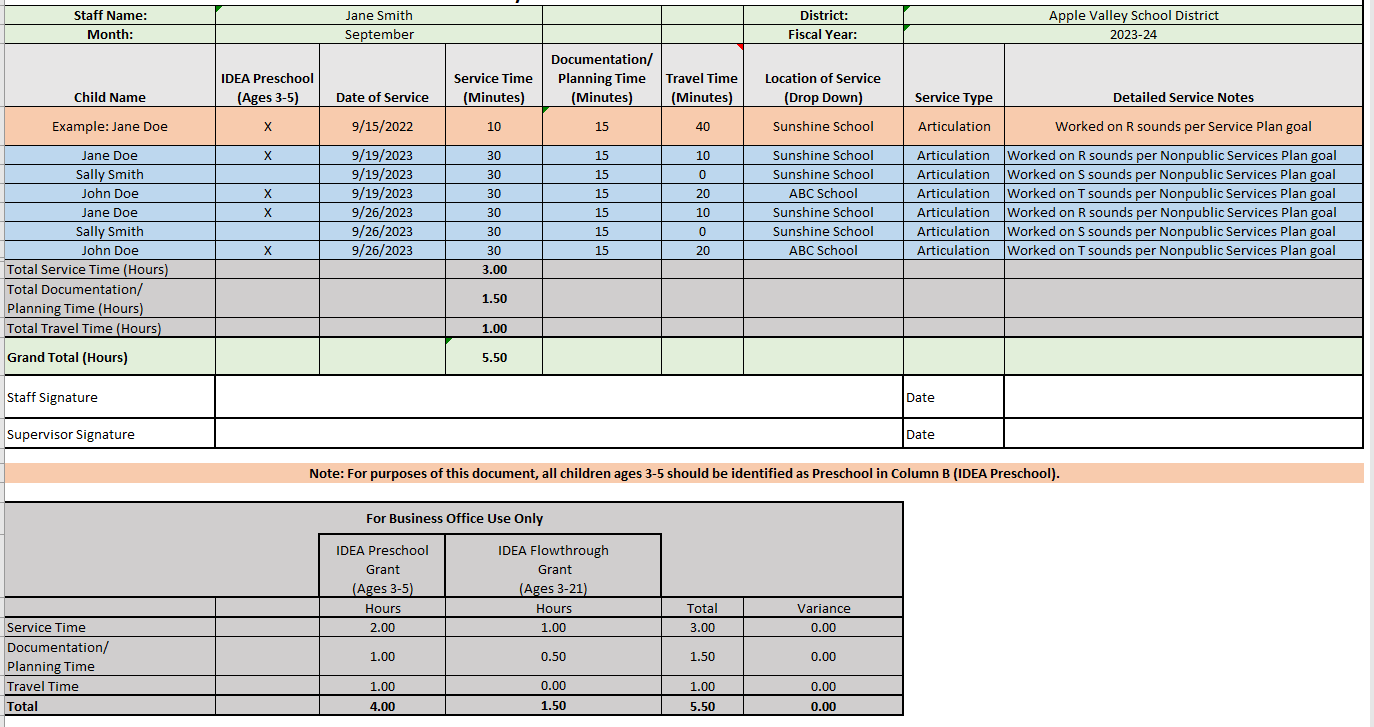 MDE Office of Special Education
59
[Speaker Notes: This slide shows a screenshot of what the draft parentally placed private school service log template looks like.

As you can see in this screenshot, the template allows providers to enter a students name, whether the child is between the ages of 3 and 5 for the IDEA Preschool proportionate share requirement, the date of service and service time in minutes. What this screenshot does not show is a data entry tab for districts to enter a reasonable amount of planning and documentation time for each equitable service provided as well as the amount of travel time related to each location. Once those pieces of data are entered, when the child name, date of service, service time and location are entered and selected, the documentation/planning and travel time automatically populate for providers. There is also space on this template for service type as well as service notes for added transparency.

As a tip, if this template is used, I would recommend training providers to keep entries in date order and not to sort the workbook by student name. If data is entered in order of date and location, travel time should only be captured once.

My favorite feature of this template is the area in gray at the bottom. If the template is completed correctly, this section automatically breaks out time between children ages 3 and 5 for the IDEA Preschool proportionate share requirement. The IDEA Flowthrough section captures all time not related to children ages 3-5, but remember equitable services provided to children ages 3 and 5 can be charged to both the IDEA Preschool and IDEA Flowthrough proportionate share requirement.]
How Long Do I Have to Spend the Funds?
MDE Office of Special Education
60
[Speaker Notes: (SM) - MUST DO 

How long to I have to spend the funds? More specifically, how long to I have to spend the proportionate share required amount?]
Expenditure Period
27-Month Period of Availability
15-month Initial
E.g., July 2021-September 2022
12-month Carryover
E.g., October 2022-September 2023
Reminder: All carryover funds must be expended by the end of the grant period. ISD/member districts may need to reallocate funds to the carryover grant if new grant funds are simultaneously utilized.
MDE Office of Special Education
61
[Speaker Notes: (SM) - MUST DO 

The IDEA Part B Flowthrough and Preschool grant period of availability is 27 months. 

The period of availability begins July 1st each year and ends on September 30th 27 months later. The period of availability start date is barring any issues with meeting the application deadline in NexSys. 

Late applications submitted by the ISD receive a start-date of the date of submission resulting in a shortened period of availability. In other words, if the ISD does not submit the grant application in NexSys until August 15th and the due date in NexSys was July 1st, the grant’s period of availability begins on August 15th, not on July 1st. 

This is why meeting the application deadlines are so important to successfully meeting the requirement. An application submitted on time ensures the longest period of availability for which to attribute expenditures to meet the proportionate share expenditure requirement.


Finally, as a reminder: Spend carryover proportionate share grant funds before new year proportionate share grant funds.]
Can I Spend More Than the Required Amount?
MDE Office of Special Education
62
[Speaker Notes: (NL) - MUST DO
So can districts spend more than the required proportionate share allocation?]
ISD Determinations
Additional proportionate share funds can be spent if:
ISD has a meets requirements determination result.

The required proportionate share amount can only be charged if:
ISD has a needs assistance, needs intervention, or needs substantial intervention determination result.
Letter to Apostle (OSEP 2012)
MDE Office of Special Education
63
[Speaker Notes: (NL) - MUST DO
The answer is it depends – it depends on ISDs annual Determination Result
If you are not sure what your ISD’s annual determination result is, contact your ISD’s Special Education Director.
If an ISD has a Meets Requirement Determination, and ISD can spend additional IDEA funds on proportionate share without a problem.
However, if an ISD does not have a Meets Requirements Determination, the ISD cannot spend additional IDEA funds on proportionate share beyond the required amount.

The reason for this is if an ISD is not meeting requirements in public schools, the ISD cannot spend more than the required amount on private schools. 

An ISD that has spent more than the required amount of proportionate share funds without a meets requirements determination may be subject to recapture if identified on a Final Expenditure Report (FER).

Another good question to ask is if ISD’s are required to spend more than the required amount.
With the federal dollars, the answer is no, however auxiliary services may be provided with local funds.
If an ISD runs out of funds, the ISD may be providing services with the auxiliary services act. 
Source: 
This requirement is supported by the February 2022 QUESTIONS AND ANSWERS ON SERVING CHILDREN WITH DISABILITIES PLACED BY THEIR PARENTS IN PRIVATE SCHOOLS under Question O-4: May an LEA expend more than the amount of its IDEA Part B funds designated to be spent on equitable services for children with disabilities placed by their parents in private schools?
As long as the LEA meets all the other requirements of the IDEA, including providing FAPE to children with disabilities, it is permissible for an LEA to spend more than the minimum amount of Part B funds on providing services to children with disabilities placed by their parents in private schools. 
An ISD is determined to have met all other requirements of the IDEA when the ISD has a “Meets Requirements” Determination. 
All other determination results disqualifies the ISD from being determined as meeting requirements and spending additional IDEA funds on equitable services to parentally placed private school children on a nonpublic services plan.]
What If I Don’t Anticipate Spending All the Funds?
MDE Office of Special Education
64
[Speaker Notes: (SM) - MUST DO

As I approach the end of the grant’s period of availability, I don’t anticipate spending all the required proportionate share requirement. What are my options?]
What Happens If an ISD Does Not Fully Spend the Proportionate Share Allocation?
Option 1: Request a proportionate share recoding review with MDE OSE.
Option 2: Return unspent funds to the United States Department of Education (ED).
Unexpended funds on the Final Expenditure Report must be at least the amount of unspent proportionate share funds.
ISD will need to explain why funds are being returned.
MDE Office of Special Education
65
[Speaker Notes: (SM) - MUST DO

Ultimately there are 2 options available to an ISD anticipating a shortfall in meeting the proportionate share expenditure requirement

The first option, and the option we strongly encourage ISDs to pursue, is to request a recoding review through the Office of Special Education in Catamaran. 
Successfully completing a recoding review allows the ISD to “recode” unspent proportionate share funds for use on other allowable special education expenditures that occurred during the same period of availability.
Prior to recoding unspent funds, the ISD must receive permission from the Michigan Office of Special Education.
Nicole is going to explain recoding in more detail in the following slides.


The second option is to leave the unspent proportionate share funds undrawn in NexSys. 
During the Final Expenditure Report review, Office of Special Education staff will confirm the unspent funds reflected on the Final Expenditure Report are related to a proportionate share spending shortfall by your ISD.
The Office of Special Education will return the unspent proportionate share funds to the United States Department of Education as required when a shortfall occurs, and recoding permission was not granted by the state agency.
An ISD that does not spend the required proportionate share set-aside amount and does not seek or receive permission to recode the unspent funds is in non-compliance with the proportionate share requirement. The non-compliance will likely impact the ISD’s risk level in the following year’s risk assessment. In other words, there are ramifications to not spending the proportionate share requirement and not completing the recoding activity. 

(John?) Recoding is supposed to be the exception (Q&A O-6)
Only when you have done all you can and there are still unexpended funds is when a recode is available.]
What Is Recoding?
MDE Office of Special Education
66
[Speaker Notes: (NL) - MUST DO
So what is proportionate share recoding?]
What is Proportionate Share Recoding?
If an LEA is unable to spend the entire proportionate share allocation on equitable services for parentally placed private school children with disabilities by the end of the 27-month grant period, the ISD may recode the unspent portion to be used to pay for other allowable IDEA Part B expenditures for the same period of availability.
Prior to making any accounting adjustments, MDE OSE approval to recode is required.
MDE Office of Special Education
67
[Speaker Notes: (NL) - MUST DO

Recoding is the re-allocation of unspent proportionate share funds from their original intended purpose of providing equitable services to parentally placed private school children to another allowable special education purpose. The recoded expenditures must be used on other allowable part B expenditures incurred during the same 27 month period of availability of the grant.

As stated throughout this presentation, the proportionate share requirement must be used to provide equitable services to parentally placed private school children with disabilities receiving services on a nonpublic services plan and within registered and approved nonpublic and home schools. 
Recoding comes into play when an ISD has done all it can to provide equitable services, but has exhausted all efforts to spend the full proportionate share requirement.
As an example, Let’s say after the proportionate share requirement is calculated for an ISD, 50% of the parentally placed private school children utilized in the private school count leave the private school setting and being attending public school. As a result, the ISD finds it is unable to fully spend the required proportionate share amount due to this unexpected change.

  Proportionate Share Recoding MUST be approved by the Michigan Department of Education Office of Special Education. ISDs cannot just recode these funds on their own without MDE OSE approval through the recoding review process.
ISDs must demonstrate reasonable programmatic and fiscal compliance to demonstrate the equitable services requirements were met during a recoding review. 
If requirements not being reasonably met, this could be a factor in why the funds are not being spent. 
Funds are required to be recaptured and returned to the federal government if MDE OSE cannot reasonably determine compliance. 
It is important to note that when it comes to recoding, this is not a partial credit moment, however we do our absolute best to work with ISD’s during the recoding review process to provide as much technical assistance as we can.
The State Education Agency SEA has responsibility to make this decision and collect the information needed to make decision.]
History
OSEP Policy Letter: June 1, 2010 to Michigan Department of Education Office of Special Education and Early Intervention Services official John Andrejack
OSEP Guidance: February 2022 Q&A on Serving Children with Disabilities Placed by Their Parents in Private Schools
Question O-6
MDE Office of Special Education
68
[Speaker Notes: This slide includes links to a couple of resources which help support the proportionate share recoding review process. 

The first link is the 2010 OSEP Policy Letter to John Andrejack. 
In this letter, John Andrejack receives a response to the question “What happens if at the end of the second year (carryover year) the amounts required to be spent for proportionate share were not expended? John Andrejack also indicated information currently in writing did not permit the reallocation of funds for other purposes under Part be of IDEA. John also asked under what guidelines would a decision be made that an LEA (or in Michigan and ISD) has fulfilled all of their obligations related to parentally placed students in private school settings and and the proportionate share funds were spent allowably that would allow for the reallocation of unspent funds.

To summarize, OSEP responded in the letter with the following:
OSEP stated the answer to the question depends on the reason why proportionate share expenditures were not expended. OSEP continued the response to say assuming the LEA (or ISD) is in compliance with the child find, consultation and other requirements related to parentally placed private school children with disabilities in 34 CFR 300.129 through 144, the LEA may use the funds at the end of the period during which the funds may be spent on parentally placed private school children – to pay for other allowable part B expenditures for that same LEA. OSEP also continued to say this situation should be the exception and emphasized it is the clear intent of the act that LEAs spent the proprotioant share requirement on proving equitable services to parentally placed private school children with disabilities. 

OSEP continues the response by saying the SEA (in Michigan MDE OSE) is responsible for ensuring the LEAs are in compliance with these requirements.  If the ISD is not in compliance with the equitable services requirements and has not fully spent the proportionate share requirement, the LEA must return the funds to the US Department of Education.


The second link is for the February 2022 OSEP Q&A on serving children with disabilities placed by their parents in private schools for Question O-6. Question O-6 additionally supports the proportiaotne share recoding review process as described in the 2010 letter to Andrejack.

Hence, the birth of the MDE OSE proportionate share recoding review process.]
February 2022 Q&A Question O-6
If an LEA does not expend its entire proportionate share of IDEA Part B funds on children with disabilities placed by their parents in private schools by the end of the carry-over period, may the LEA return the unexpended funds to the SEA to be spent by the SEA or reallocated to another LEA?
MDE Office of Special Education
69
[Speaker Notes: This was not included in the MSBO presentation. 

Here is the exact question for Question O-6 in the February 2022 OSEP Q&A on serving children with disabilities placed by their parents in private schools]
February 2022 Q&A Question O-6 Answer
No. If, after the carry-over period, the LEA is unable to expend the entire proportionate share and assuming the LEA is in compliance with the child find, consultation, and other requirements related to parentally placed private school children with disabilities in 34 C.F.R. §§ 300.129 through 300.144, the LEA may use the unexpended funds—at the end of the period during which the funds may be spent on parentally-placed private school children—to pay for other allowable IDEA Part B expenditures for that same LEA. This situation should be the exception. We emphasize that it is the clear intent of the Act that LEAs spend these funds on providing special education and related services to parentally placed private school children with disabilities, as provided in 34 C.F.R. §§ 300.129 through 300.144. Therefore, if the LEA is not in compliance with these requirements and has not expended the funds on parentally placed private school children, the LEA must return the funds to the Department.
MDE Office of Special Education
70
[Speaker Notes: This was not included in the MSBO presentation. 
 Here is the answer to Question O-6 provided by OSEP. 

As you can see in this response, the response mirriors the response provided in the 2010 letter to Andrejack.]
February 2022 Q&A Question O-6 Answer (Cont’d)
The SEA is responsible for ensuring that LEAs comply with these requirements. See 34 C.F.R. §§ 300.149(a) and 300.600(b)(2). If an LEA has not expended the proportionate share by the end of the carry-over period, the SEA can monitor the LEA to ensure that it is meeting these requirements, including the requirement in 34 C.F.R. § 300.135 that the LEA obtain written affirmation signed by representatives of participating private schools that timely and meaningful consultation has occurred. In any event, there is no authority that permits the LEA to return the funds to the SEA to be spent by the SEA or reallocated to another LEA.
MDE Office of Special Education
71
[Speaker Notes: This was not included in the MSBO presentation. 

Here is the rest of the answer to question O-6 provided by OSEP.]
Recoding Review Process
ISD submits request to recode to MDE OSE by May 31st of the carryover period.
ISD submits required information and documentation.
If recoding is approved:
ISD receives preliminary approval to recode.
ISD submits report with final expenditures after the period of availability has expired.
ISD receives final approval to recode.
MDE Office of Special Education
72
[Speaker Notes: (NL) - MUST DO

As OSEP stated, the LEA may use the unexpended proportionate share funds—at the end of the period during which the funds may be spent on parentally-placed private school children—to pay for other allowable IDEA Part B expenditures for that same LEA. 
“At the end of the period” is a key concept. What this means is a proportionate share recoding review cannot be 100% approved until the 27-month period of availability of the grand has expired.

As a result, here is the general timeline of how the recoding reviews work
First, ISDs submit a request to recode to MDE OSE through the Catamaran System by May 31st of the carryover period.
Next, MDE OSE requests required information and documentation through the Catamaran system
If recoding is approved, there are two phases of approvals
First is the Preliminary approval: Since most of the work has already been done by ISDs,, MDE OSE can review at child find/consultation and most of the fiscal information. At this time, ISDs can begin to recode unspent funds based on the preliminary approval amount.
Once the 27 month period of availability has expired, MDE OSE receives a final report from the ISD indicating final costs charged to the proportionate share requirement through September 30th of the grant period and reports the final amount being requested for recoding.
At time , MDE OSE can grant final approval and the ISD can fully recode the unspent proportionate share expenditures for other allowable Part B expenditures for the same period of availability.]
Primary Components of a Recoding Review
Child Find
Timely and Meaningful Consultation
Fiscal
MDE Office of Special Education
73
[Speaker Notes: (NL) - MUST DO

Similar to the equitable services requirements itself there are three components of a recoding review: child find, timely and meaningful consultation, and fiscal
As A Key Takeaway:
Recoding reviews are not “just a fiscal” review, and just a “program” review. 
They are BOTH
Recoding reviews include both a programmatic and fiscal component and include program and fiscal personnel at the ISD.
Communication and collaboration between the special education program office and the business office is essential for reasonably demonstrating compliance of the equitable services requirements during a recoding review.]
What Are the Key Take Aways?
MDE Office of Special Education
74
[Speaker Notes: So now that we have discussed the equitable services requirements and the proportionate share recoding review process, what at the key take aways district’s should take from this presentation?]
Key Take Aways
What Private Schools Are Considered?
What Parentally Placed Children Are Being Served?
What Counts Are Used in the Allocation Calculation?
How Is the Allocation Calculated?
Spend Federal Funds Before Local Funds.
Spend Expiring Federal Funds Before New Federal Funds.
Maintain Transparent Documentation.
Recoding Conditions (Programmatic & Fiscal).
Focus on Students First.
MDE Office of Special Education
75
[Speaker Notes: NL

The biggest take away is to focus on students first. If the ISD and or member district is doing all they can to provide equitable services to parentally placed private school children with disabilities receiving services on nonpublic services plans, then the rest of the requirements will fall into place with additional technical assistance and support.

There are some components to this process that are critical to be accurate to ensure a smooth implementation of following the equitable services requirements and charging the proportionate share requirement.

First are the child counts used in the proportionate share allocation calculation. If an ISD’s aggregate child count is too high and or does not include the correct public and private school child count the ISD is off to a bad start from the beginning and chances of fully spending the proportionate share requirement decrease right out of gate. ISDs cannot expect to have bad count data that reflects a private school count that includes too high of children, then serve the proper children on a nonpublic services plan and expect a high level of success in meeting the proportionate share requirement. 

Second, ISDs must make sure the allocation calculation is being calculated accurately. An inaccurate calculation may also result in a higher allocation than necessary and make spending the proportionate share requirement more of a challenge.

Next, ISD’s must know where the ISD and or member districts are charging expenditures related to providing equitable services. If districts have spent their estimated amount early, the ISD must make sure there is communication happening to ensure districts know to continue to track additional expenditures being charged to new year grant funds or local funds in the event the proportionate share requirement is not anticipated to be met in the aggregate and those expenditures charged to new year grant funds or local grant funds need to be reallocated to the carryover period. Know where your ISD’s expenditures are and have a plan in place to reallocate funds if needed.

High communication between all stakeholders involved in the equitable services requirements (including member districts, private schools, program staff, fiscal staff) in this process is essential. No process runs well with a lack of communication and a lot of assumptions. It’s just not reality. 

Lastly, An ISD and or member districts supporting documentation must be transparent and speak for itself. If it’s not documented, it didn’t happen. Stay away from budget estimates and ensure the documentation includes all allowable time to charge against the requirement such as service time, planning and documentation time, travel time, a proportionate amount of paid leave time and other possible allowable expenditures such as professional development, supplies, etc. If an ISD or district looks at it’s own supporting documentation and cannot ensure all allowable time has been captured (such as looking at a PAR report) and also cannot confirm accuracy, the lack of transparent documentation may be the reason the proportionate share funds are not being fully drawn if there are allowable activities not being captured.]
How Can I Learn More?
MDE Office of Special Education
76
[Speaker Notes: (SM)]
Resources
MDE Guidance: 
IDEA Equitable Services at a Glance-October 2023
ISD Management of Proportionate Share Funds-October 2023
MDE Proportionate Share Webpage
OSEP Guidance:
February 2022 Q&A on Serving Children with Disabilities Placed by Their Parents in Private Schools
MDE Office of Special Education
77
[Speaker Notes: Listed are several resources folks can reference for additional information. 

The first link is to the Equitable Services At a Glance document, which provides a comprehensive overview of equitable services and proportionate share requirements in a single, easy to read document.

The second link is to the ISD management of proportionate share funds document, which models how ISDs may retain the proportionate share funds at the ISD when member districts provide equitable services. Remember scenario B referenced earlier in the presentation? This is the document that explains how an ISD can carry out the approach outlined in that scenario. 

The third link is to the Michigan department of education office of special education’s proportionate share webpage where you can find the two documents I just mentioned, as well as other resources related to equitable services and proportionate share. Future guidance related to proportionate share will be posted in this location.

Finally, there is a link to the Office of Special Education Program’s 2022 Question and Answer document which addresses serving children with disabilities placed by their parents in private schools. This is a document Office of Special Education staff regularly consults. It is a great resource for both programmatic and fiscal questions related to proportionate share and equitable services.]
Who Do I Contact?
MDE Office of Special Education
78
[Speaker Notes: (NL) – BRIEF]
Contact Information
For questions related to the IDEA Flowthrough application:
Nichole Northern (NorthernN2@michigan.gov)
Shelby Zenk (ZenkS@michigan.gov)
William Ely (ElyW@michigan.gov)
Alejandro Trevino (TrevinoA3@michigan.gov)
For questions related to equitable services requirements:
Nicole Licht (LichtN@michigan.gov)
Sean McLaughlin (McLaughlinS@michigan.gov)
John Andrejack (AndrejackJ@michigan.gov)
MDE Office of Special Education
79
Definitions
Free Appropriate Public Education (FAPE): Special education and related services provided by the public school system as described in a child’s individualized education plan (IEP) and at no cost to parents.
Individuals with Disabilities Education Act (IDEA): A federal law which makes available a FAPE in the least restrictive environment to eligible children with disabilities and ensures special education and related services to those children throughout the United States.
Local Education Agency (LEA): IDEA defines an Educational Service Agency as an LEA. Therefore, in Michigan, an Intermediate School District (ISD), Regional Educational Services Agency (RESA) or Educational Service District (ESD) is an LEA for purposes of the equitable services requirements.
MDE Office of Special Education
80
[Speaker Notes: INFORMATIONAL

New Slide 4.5.24]
Definitions (Cont’d)
Parentally placed private school children: Children placed in non-profit, private elementary and secondary schools by their parents (parent choice). These include nonpublic and home schools.
Nonpublic Services Plan (NPSP): Parentally placed private school children do not have a right to a FAPE and do not have an IEP. Services may be provided through a nonpublic services plan.
MDE Office of Special Education
81
[Speaker Notes: INFORMATIONAL

New Slide 4.5.24]